W.A.I.T. for god
Isaiah 40:27-31
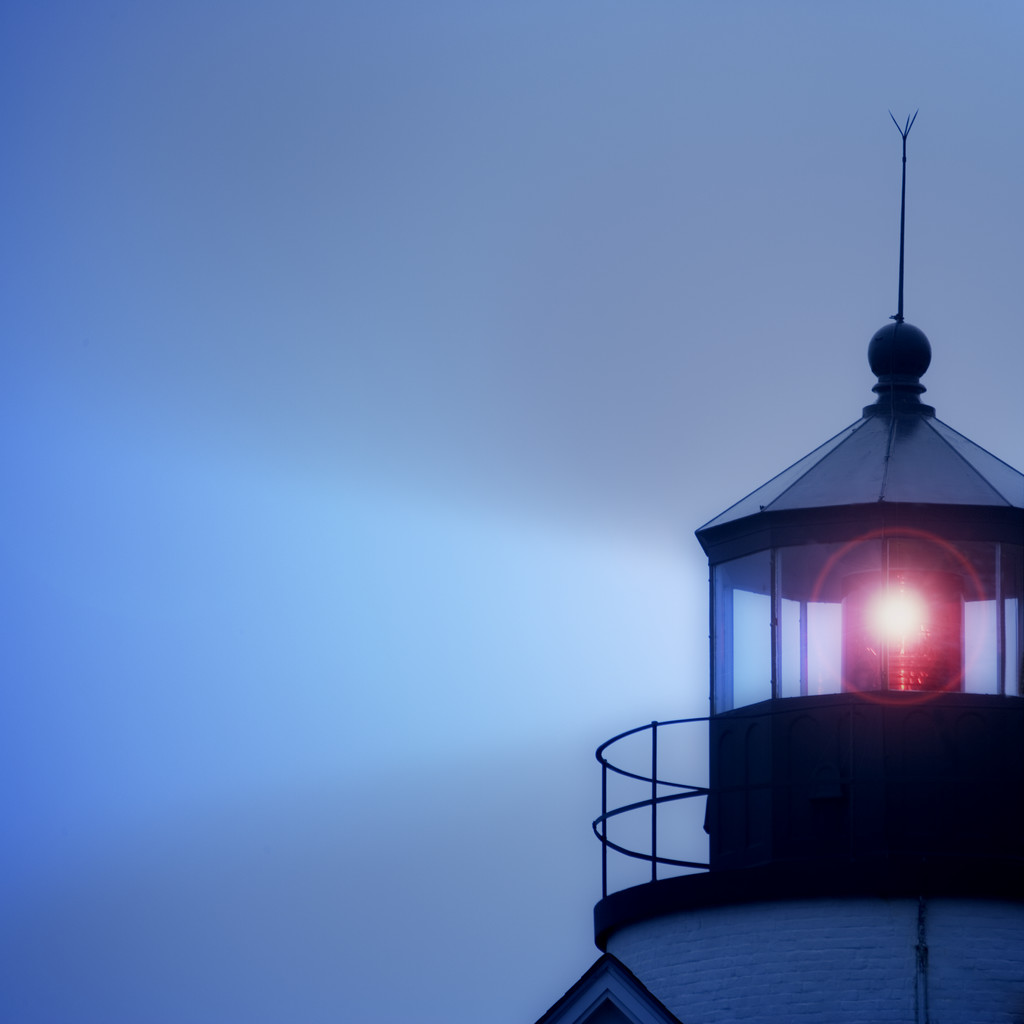 Walk In His Way!
God is aware of our faulty ways (40:27-31)

God is Our Lighthouse!

The Light is His Word (Ps. 119:105f)
Anticipate HIS Coming!
God is in control; therefore, we lay all our 	cares at His feet (1Pet. 5:6f)

At the proper time, our confident hope is 	rewarded (1Pet. 5:8-10) 

Habakkuk had to learn anticipation!

God is LONG-suffering!
Increase Your Patience!
Patience is required if we are to understand 	God’s timeline.

Our View of Time v. God’s View (2Pet. 3:8)

The Spirit Produces Fruit in Us (Gal. 5:22f)
“Patience is bitter, but its fruit is sweet” (Aristotle)
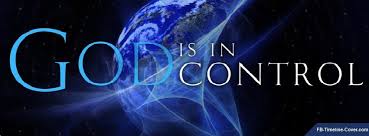 Trust in HIM!
God’s Tapestry; Our  Single Thread

God is Superior to Us (Is. 55:8f)

Trust In The Lord With All Your Heart! 	            	   (Prov. 3:5f; Ps. 130:5f)
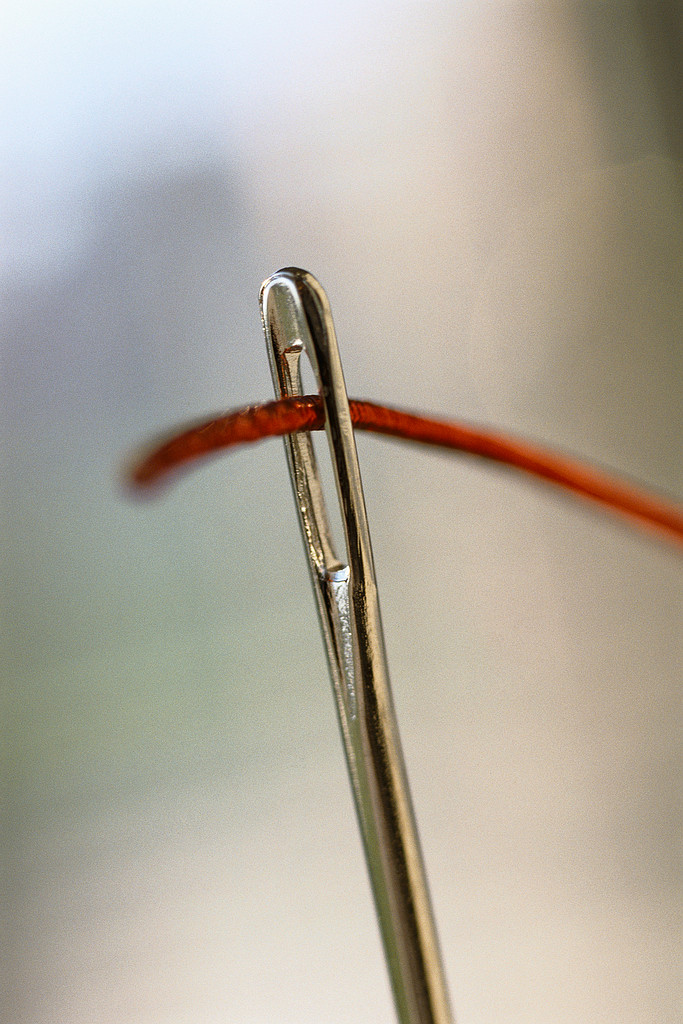 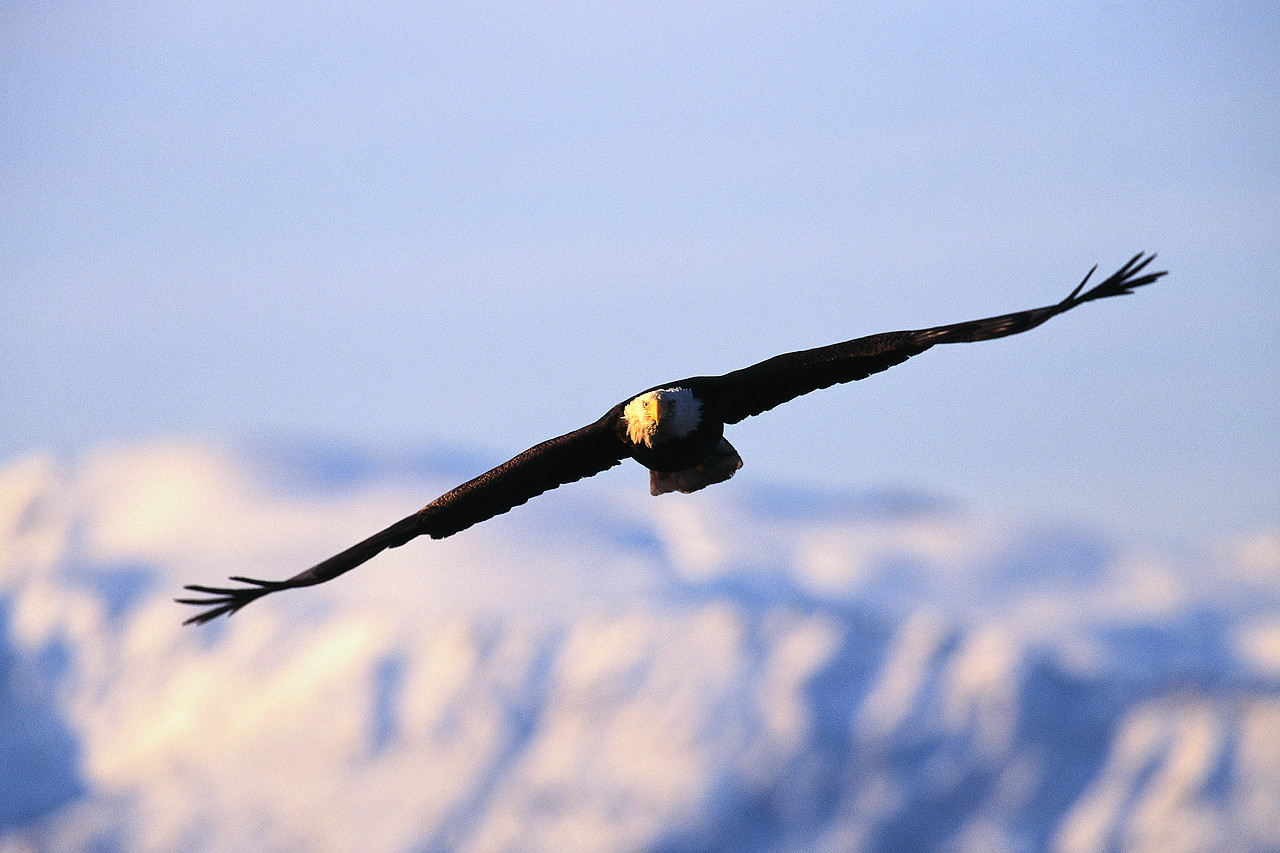 “Yet those who wait for the LORD will gain new strength; they will mount up with wings like eagles, they will run and not get tired, they will walk and not become weary.”






					Isaiah 40:31